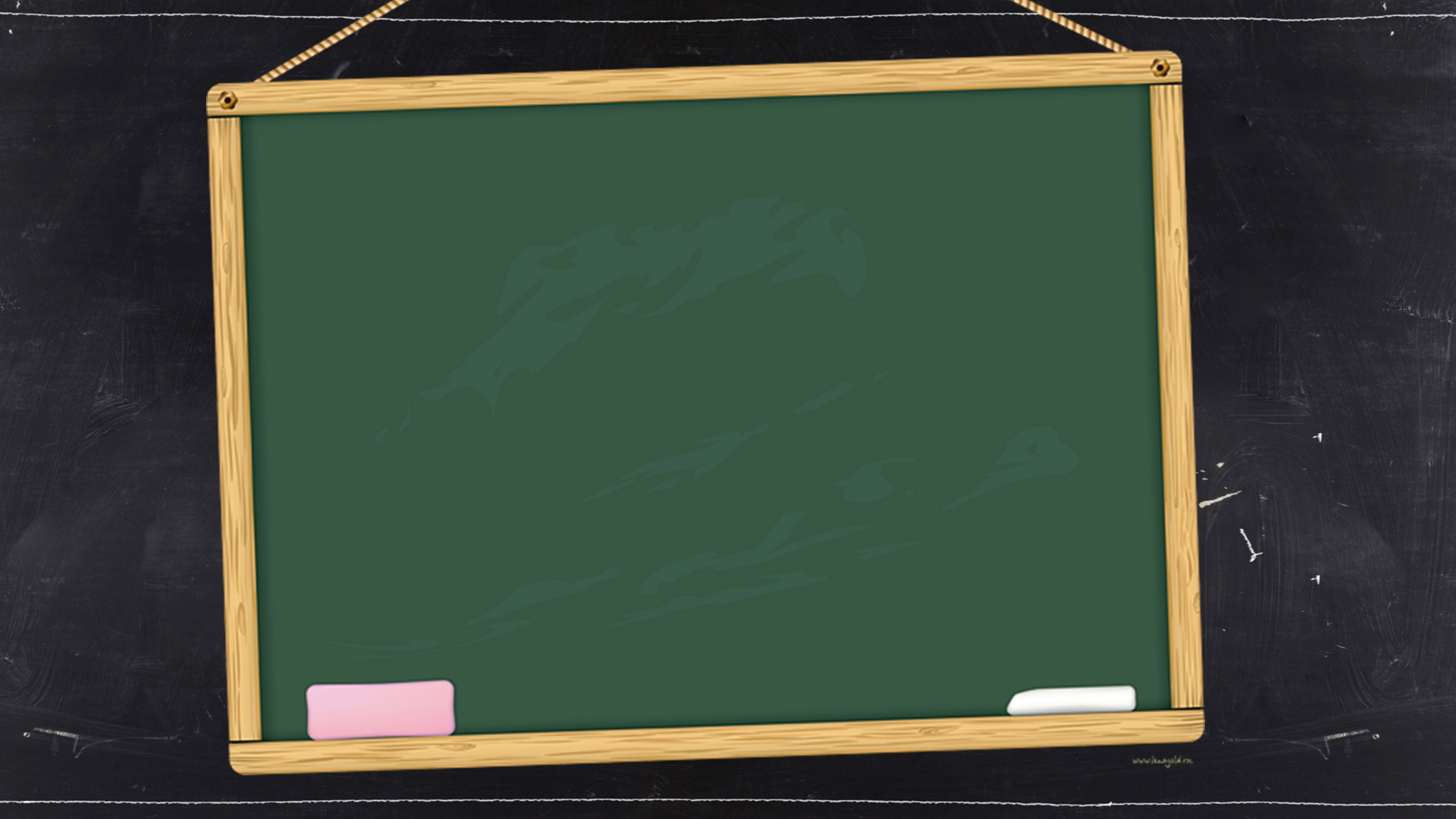 BY YUSHEN
第十八章02节    平行四边形
平行线的判定
（ DETERMINATION OF PARALLEL LINES ）
主讲人：PPT818     人教版 数学八年级下册
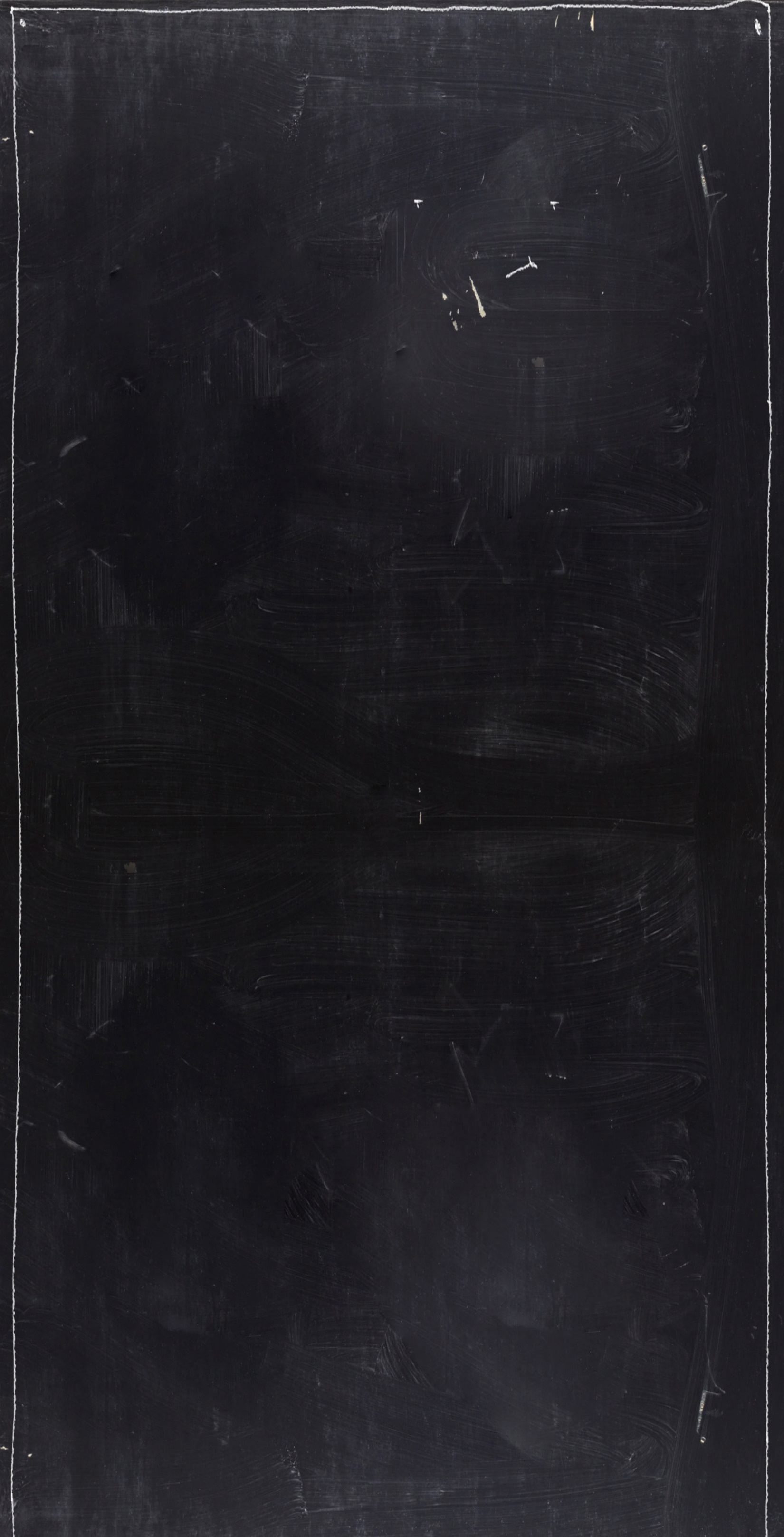 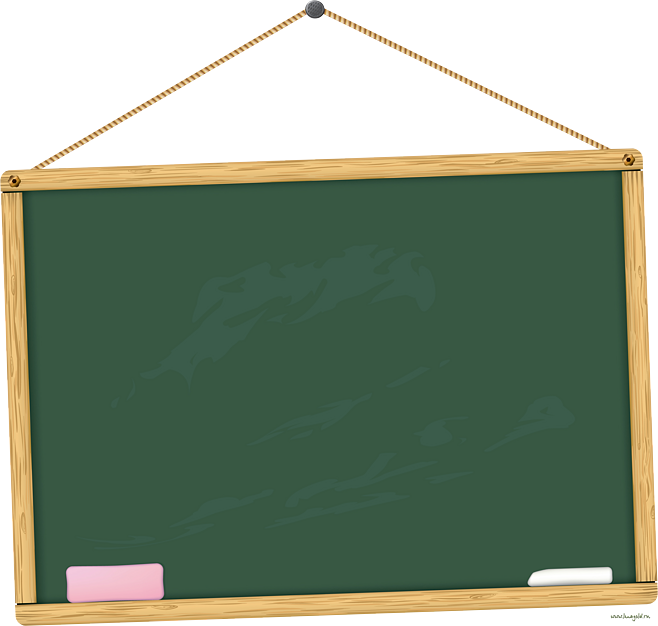 BY YUSHEN
目录
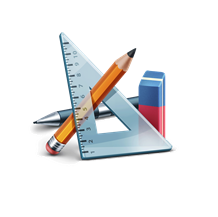 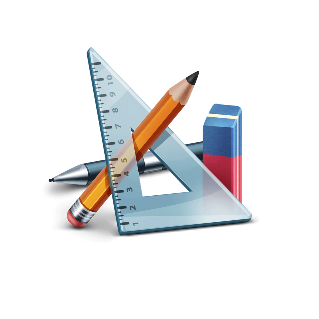 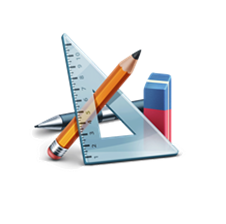 学习目标
重点
难点
A KEY
DIFFICULTY
LEARNING OBJECTIVES
01
02
03
平行四边形判定方法及应用。
1.平行四边形判定方法及应用。
2.综合运用平行四边形的判定和性质解决实际问题。
综合运用平行四边形的判定和性质解决实际问题。
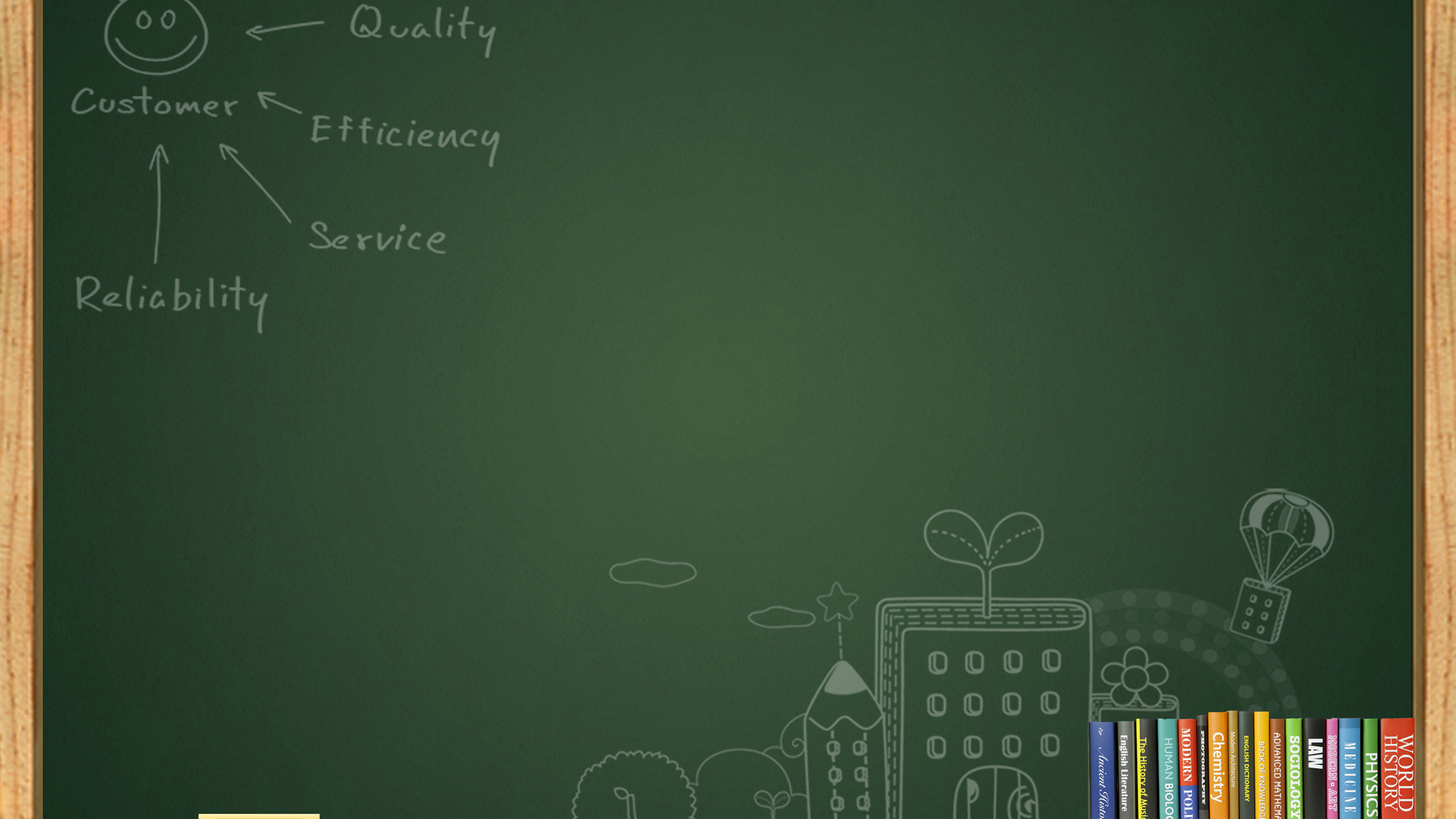 BY YUSHEN
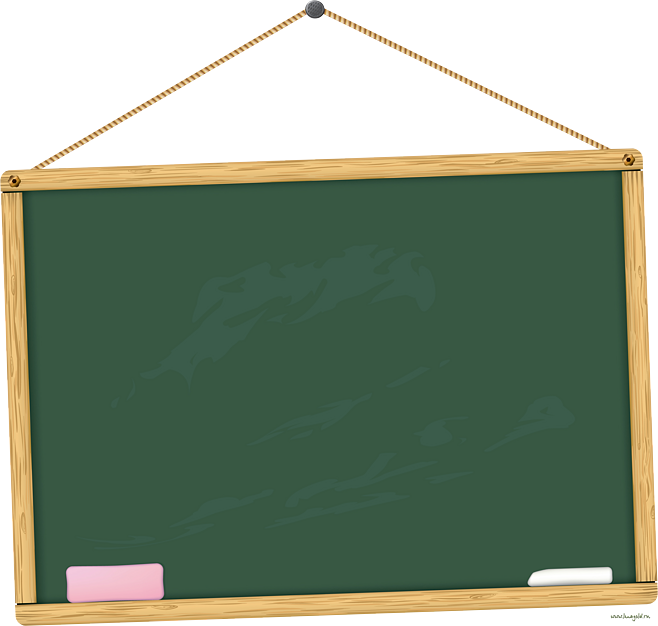 01
学习目标
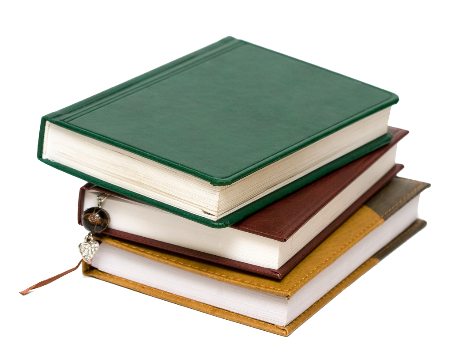 A
Ｄ
B
Ｃ
BY YUSHEN
平行四边形判定知识点回顾
若这个四边形的对边相等，则这个四边形是平行四边形。
平行四边形的判定：
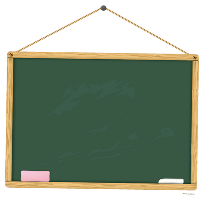 01
如图，∵AD=BC,AB=CD，∴四边形ABCD是平行四边形
若这个四边形的对角相等，则这个四边形是平行四边形。
O
如图，∵ ∠A=∠C,∠B=∠D ，∴四边形ABCD是平行四边形
若这个四边形的对角线互相平分，则这个四边形是平行四边形。
连接AC、BD，交点O,
∵ AO=OC,BO=DO
∴四边形ABCD是平行四边形
A
Ｄ
B
Ｃ
BY YUSHEN
探索与证明
若这个四边形的一组对边相等，还需添加什么条件(并尝试证明)，则这个四边形是平行四边形。
已知：四边形ABCD中，AD=BC,	____?_____
求证：四边形ABCD是平行四边形
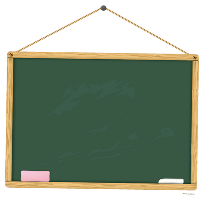 01
条件一：AB=CD
1
2
连接AC 
∵　AB=CD，AD=BC，AC=CA，
∴　△ABC≌△CDA（SSS）．
∴　∠1=∠3，∠2=∠4．
∴　AB∥DC，AD∥BC(内错角相等，两直线平行)
∴　四边形ABCD是平行四边形．
4
3
A
Ｄ
B
Ｃ
BY YUSHEN
探索与证明
若这个四边形的一组对边相等，还需添加什么条件(并尝试证明) ，则这个四边形是平行四边形。
已知：四边形ABCD中，AD=BC,	____?_____
求证：四边形ABCD是平行四边形
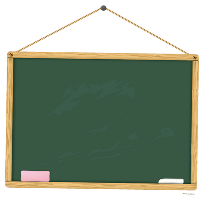 条件二：AD∥BC
01
1
2
4
3
连接AC ∵AD∥BC  ∴∠1=∠3
∵ AD=BC，∠1=∠3，AC=CA，
∴　△ABC≌△CDA（SAS）．
∴　∠2=∠4．
∴　AB∥DC 而AD∥BC 
∴　四边形ABCD是平行四边形．
一组对边平行且相等的四边形是平行四边形
若条件为：AB∥CD，
四边形ABCD是平行四边形吗？
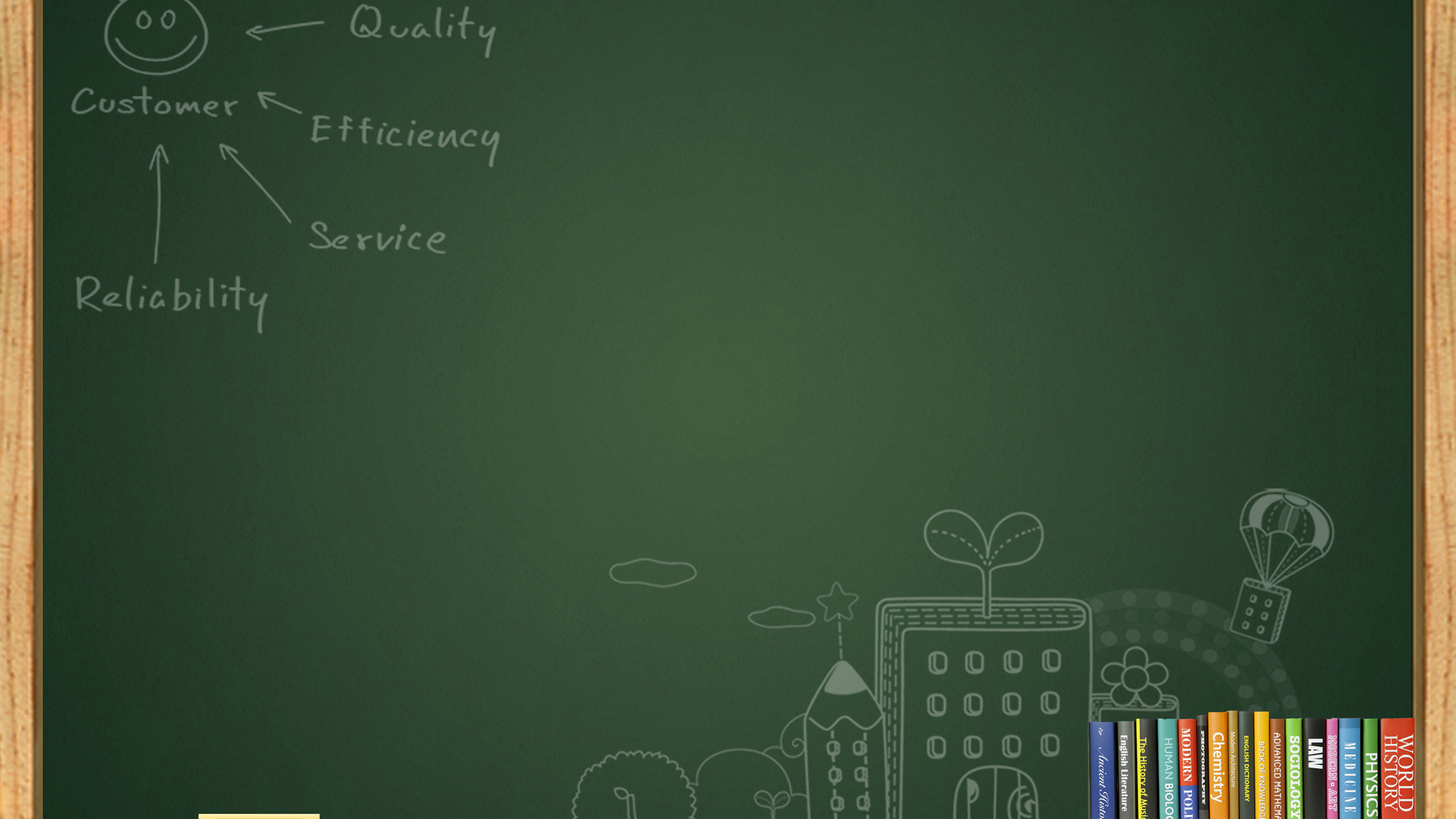 BY YUSHEN
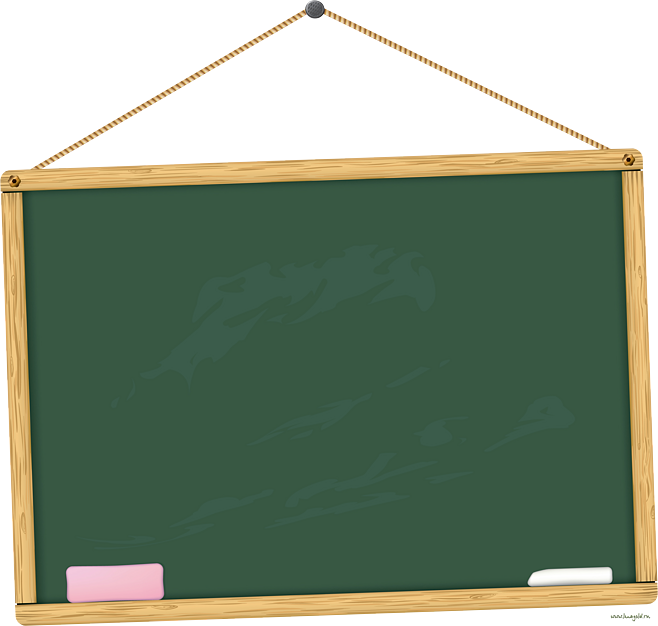 02
重点
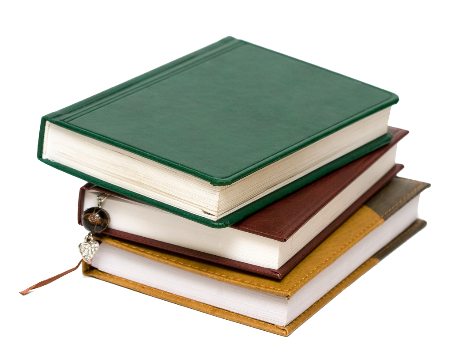 A
Ｄ
B
Ｃ
BY YUSHEN
练一练
四边形ABCD中，AD=BC, AB∥CD，小明同学认为四边形ABCD是平行四边形？你认同吗？为什么？
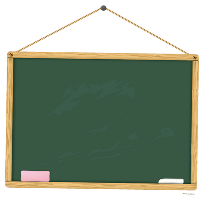 02
小明的答案如下：
①连接AC ∵AB∥DC  ∴∠2=∠4
②∵ BC=DA ，AC=CA，∠2=∠4
③∴△ABC≌△CDA（SSA）．
④∴∠1=∠3．
⑤∴AD∥BC而AB∥DC 
⑥∴四边形ABCD是平行四边形．
1
2
4
3
A
A
B
B
C
D
D
BY YUSHEN
回顾两个三角形全等证明（SSA）
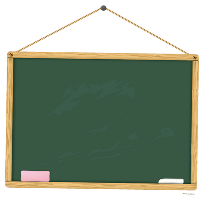 如图,△ABC与△ABD中，AB=AB，AC=AD，∠B=∠B,他们全等吗？
02
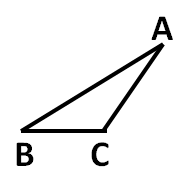 BY YUSHEN
练一练
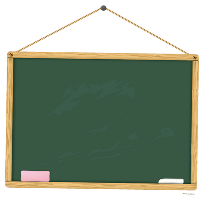 1.如图，在▱ABCD中，E、F分别是AB，CD的中点.
   求证：四边形EBFD是平行四边形.
02
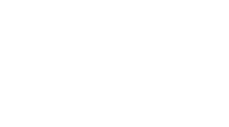 BY YUSHEN
练一练
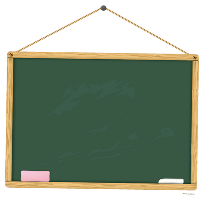 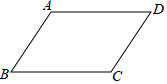 02
BY YUSHEN
练一练
3．下列条件中，不能判定一个四边形是平行四边形的是(    )
A．两组对边分别平行	B．两组对边分别相等
C．两组对角分别相等	D．一组对边平行且另一组对边相等
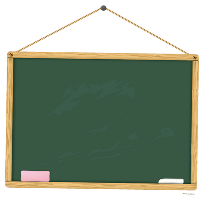 02
【答案】D
【详解】
解：A、两组对边分别平行，可判定该四边形是平行四边形，故A不符合题意；
B、两组对角分别相等，可判定该四边形是平行四边形，故B不符合题意；
C、对角线互相平分，可判定该四边形是平行四边形，故C不符合题意；
B、一组对边平行另一组对边相等，不能判定该四边形是平行四边形，也可能是等腰梯形，故D符合题意.故选D.
BY YUSHEN
练一练
4．如图，点E、F在▱ABCD的对角线BD上，要使四边形AECF是平行四边形，还需添加一个条件_____．（只需写出一个结论，不必考虑所有情况）．
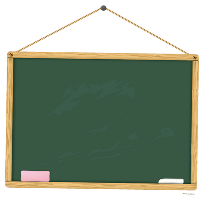 02
【答案】DF＝BE
【详解】
解：需要添加的条件可以是：DF=BE．理由如下：∵四边形ABCD是平行四边形，∴AD∥BC，BC=AD，∴∠CBE=∠ADF，在△ADF与△BCE中，BE＝DF    ∠CBE＝∠ADF     BC＝AD，∴△ADF≌△BCE（SAS），∴CE=AF，同理，△ABE≌△CDF，∴CF=AE，∴四边形AECF是平行四边形．
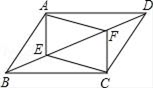 BY YUSHEN
练一练
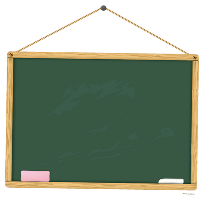 5．如图，在平行四边形ABCD中，AE＝CF，求证：四边形BFDE是平行四边形．
02
【详解】
∵四边形ABCD是平行四边形，
∴AB∥CD，且AB＝CD，
又∵AE＝CF，
∴BE＝DF，
∴BE∥DF且BE＝DF，
∴四边形BFDE是平行四边形．
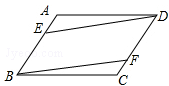 BY YUSHEN
练一练
5．如图，▱ABCD中E，F分别是AD，BC中点，AF与BE交于点G，CE和DF交于点H，
      求证：四边形EGFH是平行四边形．
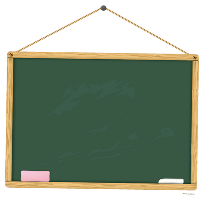 02
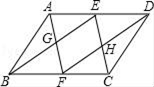 BY YUSHEN
平行四边形的判定方法
平行四边形判定证明
利用平行四边形的性质
和判定解决实际问题
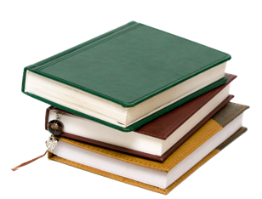 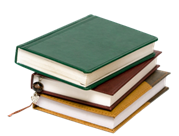 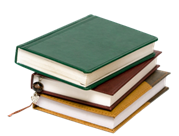 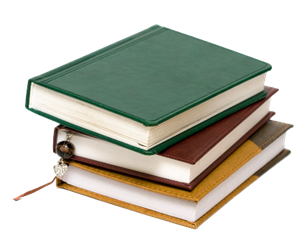 01
02
03
PART 03
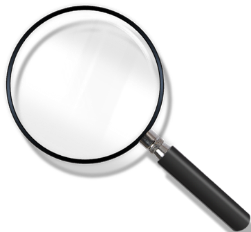 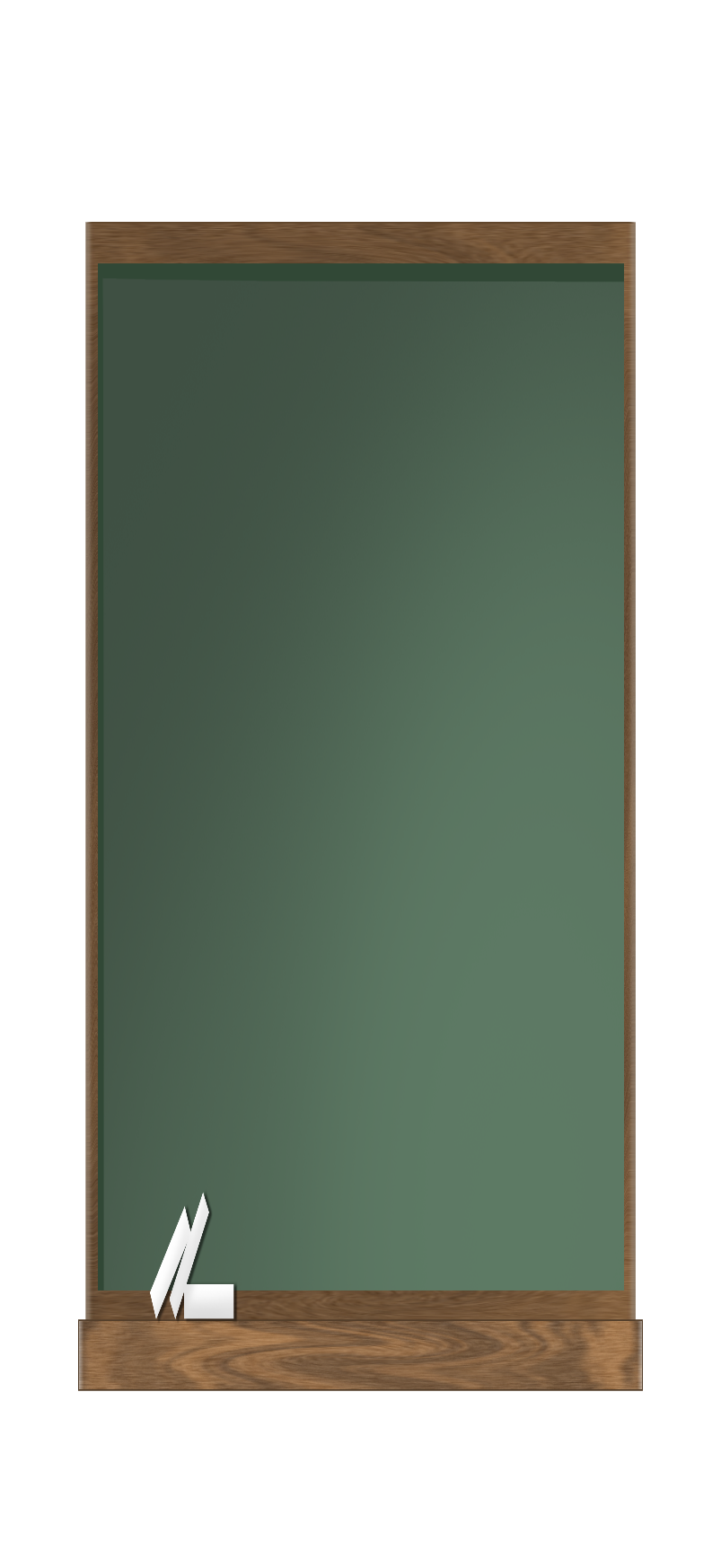 课后回顾
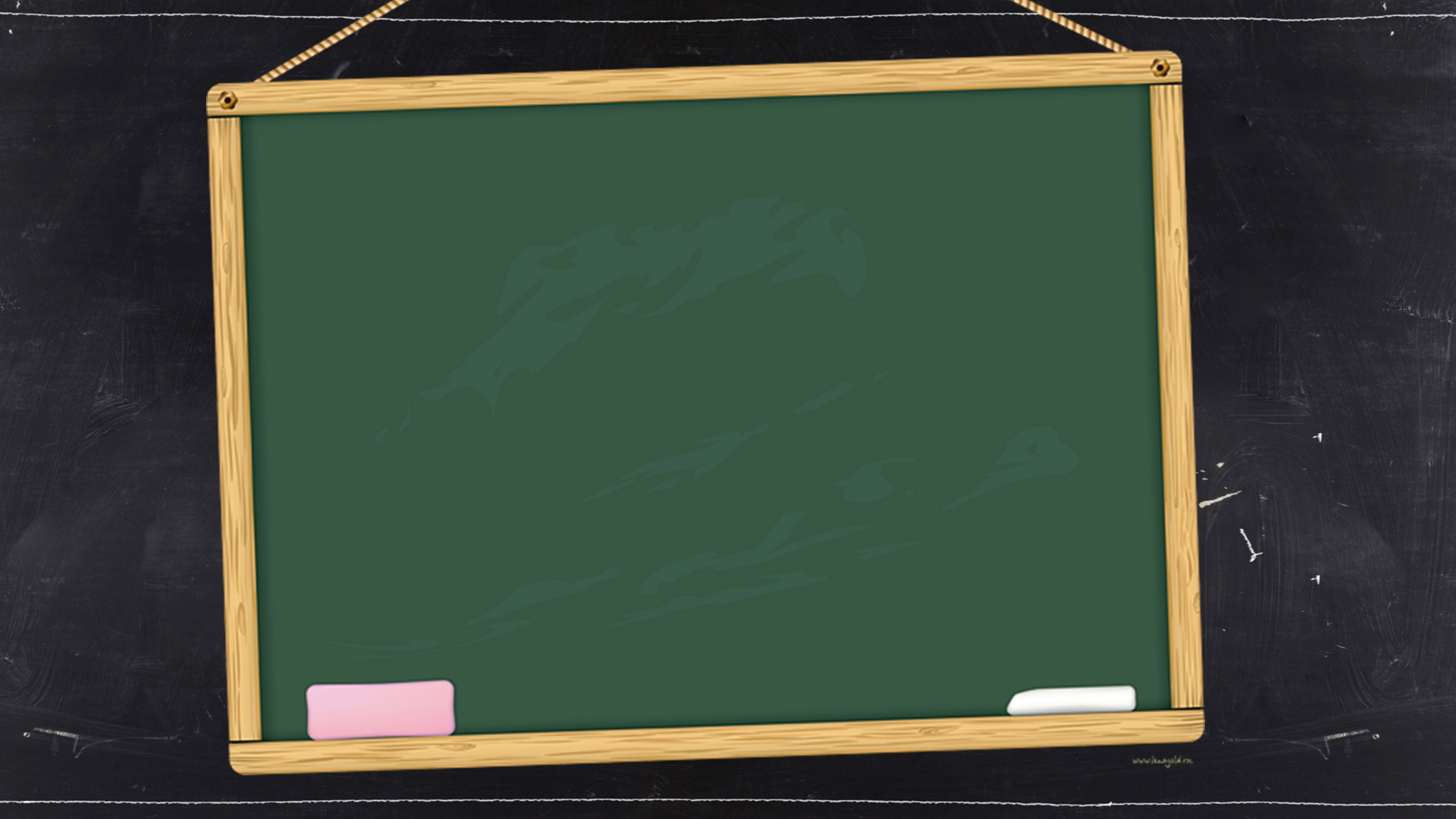 BY YUSHEN
第十八章02节    平行四边形
谢谢同学倾听（ DETERMINATION OF PARALLEL LINES ）
主讲人：PPT818     人教版 数学八年级下册